Mosquito Monitoring, Maine 2021
Sara Robinson, MPH
June 17, 2022
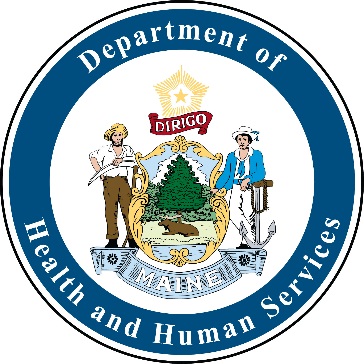 2021 Mosquito Monitoring
Trapping in 10 counties
Androscoggin, Cumberland, Kennebec, Hancock, Lincoln, Oxford, Penobscot, Sagadahoc, Waldo, York
Trapping in 33 towns
Alfred, Argyle Township, Arrowsic, Auburn, Augusta, Bangor, Bar Harbor, Belgrade, Biddeford, Dresden, Edgecomb, Eliot, Farmingdale, Gray, Greenbush, Kennebunk, Kittery, Lebanon, Lewiston, Livermore, Lyman, Mt. Desert, Norway, Palermo, Portland, Sidney, South Berwick, Standish, Turner, Unity Township, Waterford, Wells, Wiscasset, York
Maine Center for Disease Control and Prevention
2021 Mosquito Monitoring
1025 pools tested at HETL
0 pools positive for West Nile Virus
0 pools positive for Eastern Equine Encephalitis
Maine Center for Disease Control and Prevention
2021 Human results
27 humans tested for arboviral illnesses at HETL
0 positives
1 individual tested positive for West Nile on a blood donation and is considered a presumptive viremic donor
1 individual tested positive for Jamestown Canyon virus
Maine Center for Disease Control and Prevention
Mosquito Monitoring Funding
Funding from federal CDC is sporadic at best
Notification of award comes in the end of July/beginning of August (after the trapping season starts)
Funds from the Board of Pesticide Control allow us to have consistency in our trapping sites from year to year
Maine Center for Disease Control and Prevention
Questions?
Sara Robinson, MPH
Infectious Disease Epidemiology Program Director
Sara.Robinson@maine.gov
207-287-4610
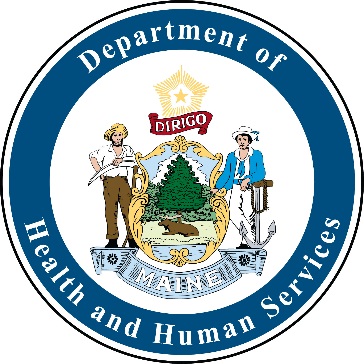 Maine Department of Health and Human Services
Maine Center for Disease Control and Prevention